Renewable Portfolio Standards Across U.S.
ME: 30% x 2000
New RE: 10% x 2017
VT: (1) RE meets any increase in retail sales x 2012; (2) 20% RE & CHP x 2017
WA: 15% x 2020*
MN: 25% x 2025
(Xcel: 30% x 2020)
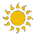 MT: 15% x 2015
NH: 23.8% x 2025
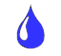 MA: 22.1% x 2020 New RE:  15% x 2020(+1% annually thereafter)
MI: 10% + 1,100 MW x 2015*
ND: 10% x 2015
OR: 25% x 2025 (large utilities)*
5% - 10% x 2025 (smaller utilities)
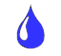 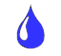 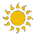 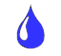 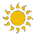 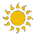 SD: 10% x 2015
WI: Varies by utility; 10% x 2015 statewide
RI: 16% x 2020
NY: 29% x 2015
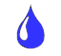 CT: 23% x 2020
NV: 25% x 2025*
IA: 105 MW
OH: 25% x 2025†
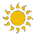 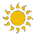 PA: ~18% x 2021†
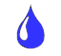 CO: 30% by 2020 (IOUs)
10% by 2020 (co-ops & large munis)*
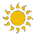 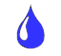 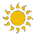 WV: 25% x 2025*†
IL: 25% x 2025
NJ: 22.5% x 2021
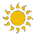 CA: 33% x 2020
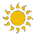 KS: 20% x 2020
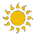 UT: 20% by 2025*
VA: 15% x 2025*
MD: 20% x 2022
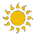 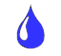 MO: 15% x 2021
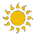 DE: 20% x 2020*
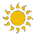 AZ: 15% x 2025
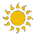 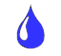 DC
OK: 15% x 2015
NC: 12.5% x 2021 (IOUs)
10% x 2018 (co-ops & munis)
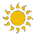 DC: 20% x 2020
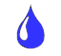 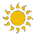 NM: 20% x 2020 (IOUs)
 10% x 2020 (co-ops)
29 states + DC have an RPS
(7 states have goals)
TX: 5,880 MW x 2015
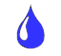 HI: 40% x 2030
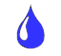 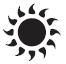 State renewable portfolio standard
Minimum solar or customer-sited requirement
*
State renewable portfolio goal
Extra credit for solar or customer-sited renewables
†
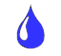 Solar water heating eligible
Includes non-renewable alternative resources
[Speaker Notes: 29 states + DC have an RPS
(7 states have goals)
Availability of renewable resources varies significantly across the country. energy requirements are best addressed at the state level rather than the federal level
Renewable Portfolio Standards, Clean Energy Standards, Renewable Energy Standards have been adopted in 29 states]
Renewable Resource Availability Varies by Region
Biomass
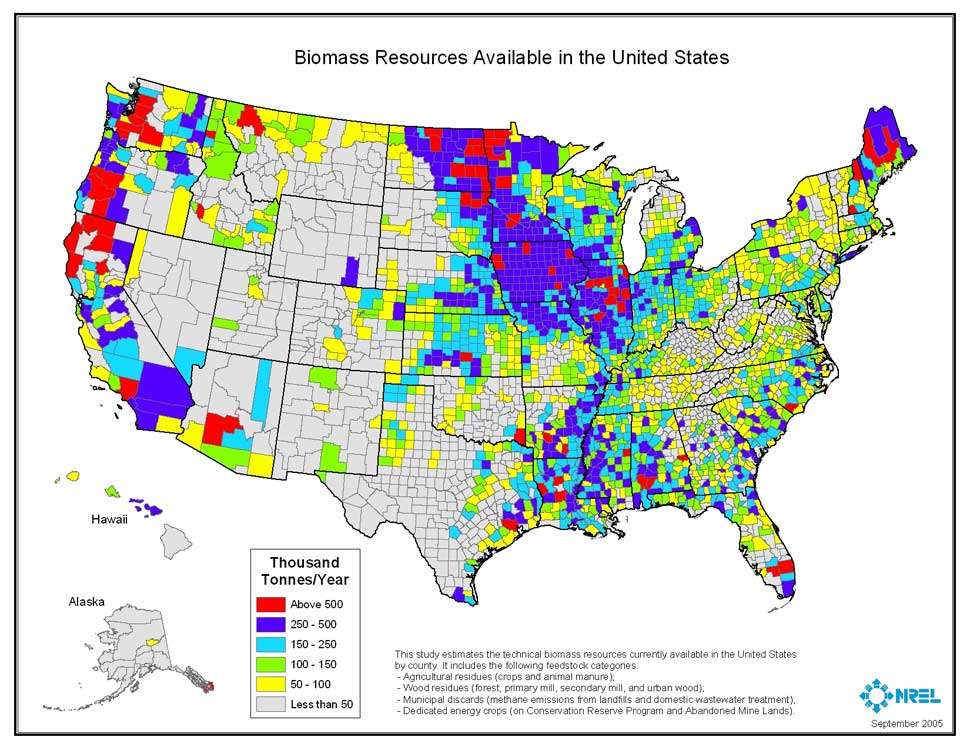 Renewable Portfolio Standards, Clean Energy Standards, Renewable Energy Standards have been adopted in 29 states
Renewable resources vary considerably nationally
Resource availabillity significant impacts feasibility and cost, as well as policy design
Renewable Resource Assessment tailored to South Carolina resource base is essential starting point
Solar PV is rapidly becoming cheaper but other resources, such as biomass direct firing, continue to face regulatory challenges
Wind
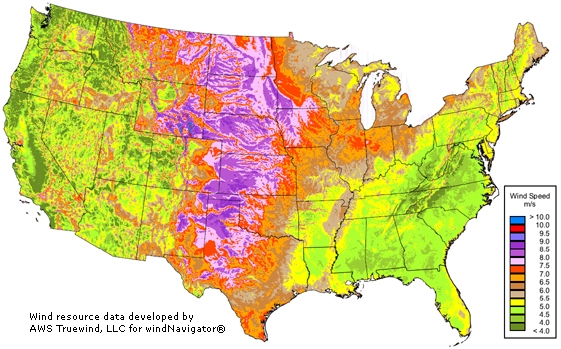 Solar
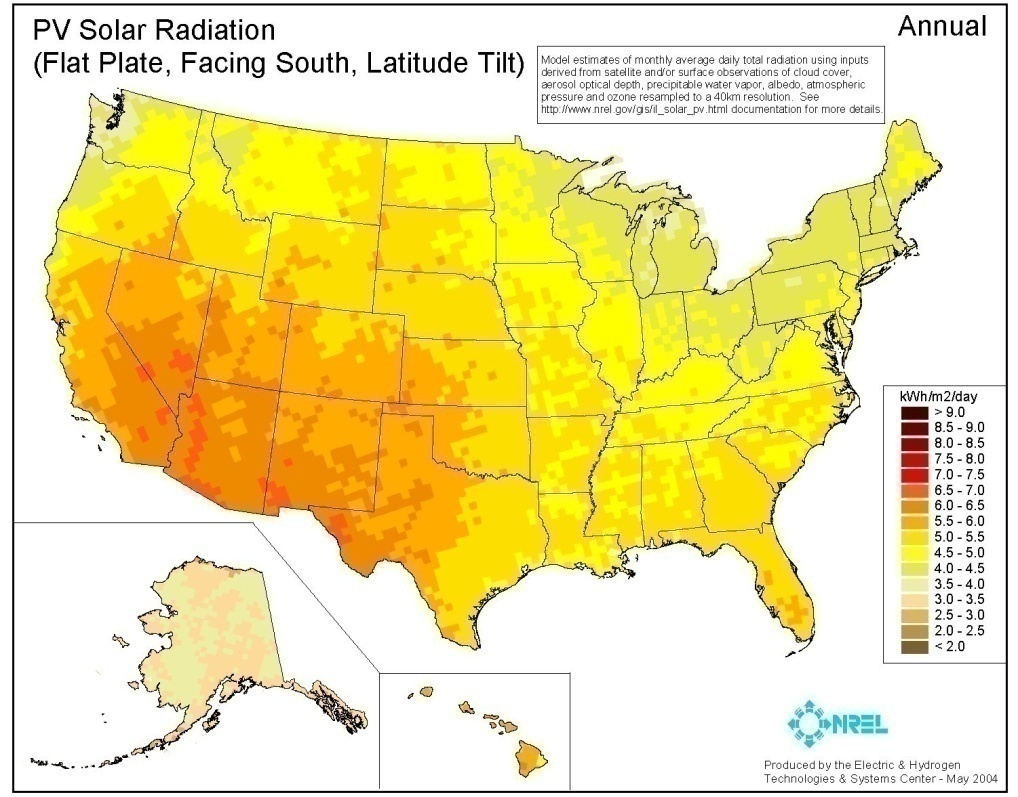 **Please see attached slides for clearer view
2
[Speaker Notes: Key trends we see related to specific renewable resources include:
Solar Photovoltaic prices are continuing a downward trend & becoming more cost competitive 
Woody biomass is cost effective and abundant, but faces challenges on the regulatory front
Onshore wind will continue to dominate new development at the national level, but will be limited in certain regions (e.g. Carolinas, Kentucky) by either lack of wind resources or legal constraints]
Wind
3
Biomass
4
Solar
5